Introduction to cell Biology
Chapters 4 and 5
Table of Contents
Chapter 4
Cell Structure and Function
Section 1  The History of Cell Biology

Section 2  Introduction to Cells

Section 3  Cell Organelles and Features

Section 4  Unique Features of Plant Cells
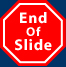 Section 1 The History of Cell Biology
Objectives
Chapter 4
Name the scientists who first observed living and nonliving cells.

Summarize the research that led to the development of the cell theory.

State the three principles of the cell theory.

Explain why the cell is considered to be the basic unit of life.
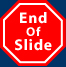 Section 1 The History of Cell Biology
The Discovery of Cells
Chapter 4
All living things are made up of one or more cells.

A cell is the smallest unit that can carry on all of the processes of life.
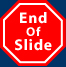 Section 1 The History of Cell Biology
Chapter 4
The Discovery of Cells, continued
Hooke
Robert Hooke discovered cells in slices of cork.

Leeuwenhoek
Anton van Leeuwenhoek was the first to observe living cells in microorganisms.
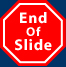 Section 1 The History of Cell Biology
Chapter 4
The Cell Theory
The cell theory states that all living organisms are made of one or more cells, cells are the basic units of structure and function, and cells come only from pre-existing cells.
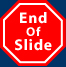 Section 1 The History of Cell Biology
Chapter 4
The Cell Theory, continued
Cellular Basis of Life
All living things are made of organized parts, obtain energy from their surroundings, perform chemical reactions, change with time, respond to their environment, and reproduce.
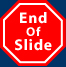 Section 2 Introduction to Cells
Chapter 4
Objectives
Explain the relationship between cell shape and cell function.

Identify the factor that limits cell size.

Describe the three basic parts of a cell.

Compare prokaryotic cells and eukaryotic cells.

Analyze the relationship among cells, tissues, organs, organ systems, and organisms.
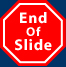 Section 2 Introduction to Cells
Chapter 4
Cell Diversity
Cell Shape
A cell’s shape reflects its function.
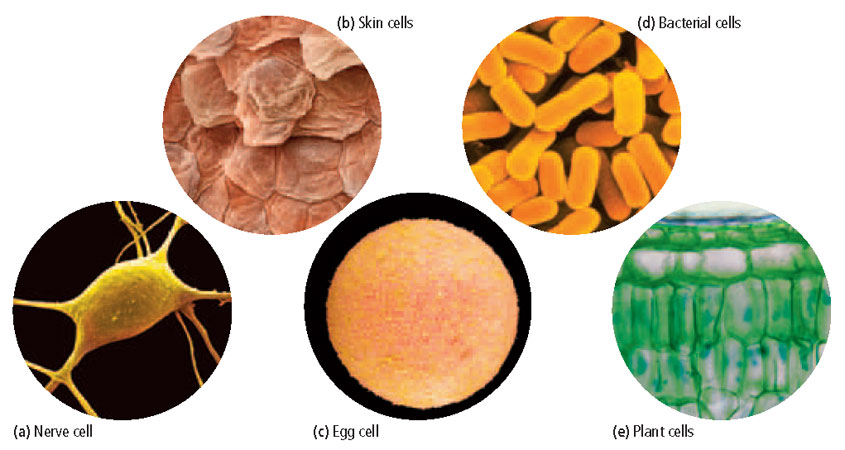 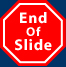 Section 2 Introduction to Cells
Chapter 4
Cell Diversity, Continued
Cell Size
Cell size is limited by a cell’s surface area–to-volume ratio.
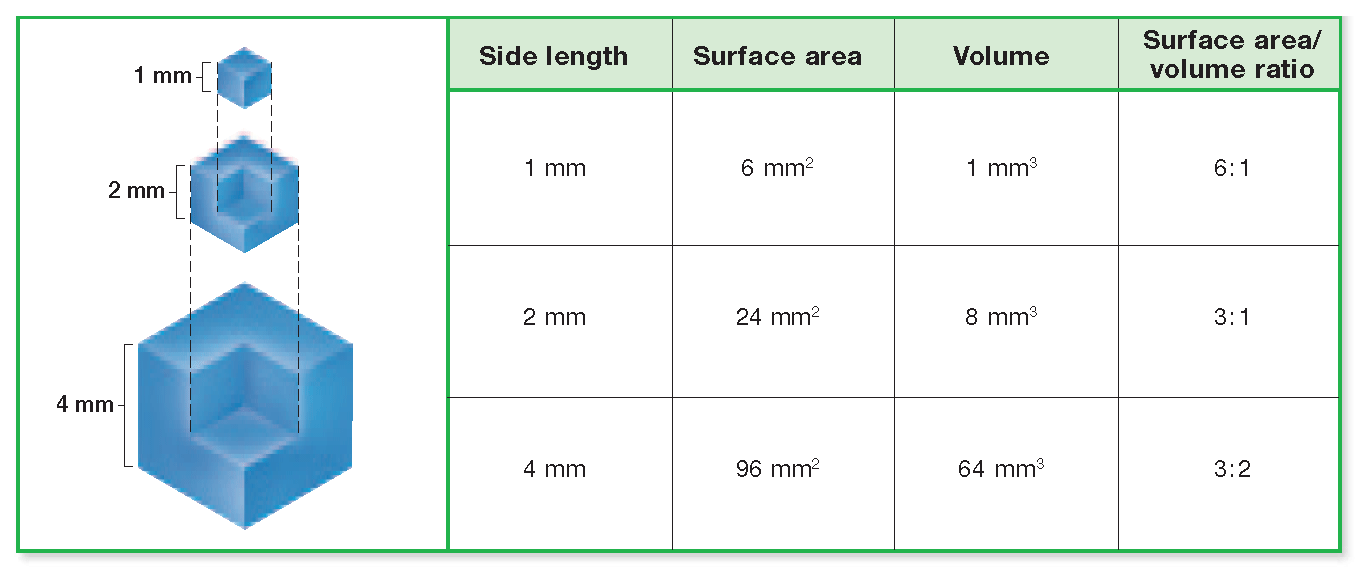 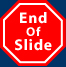 Section 2 Introduction to Cells
Chapter 4
Basic Parts of a Cell
The three basic parts of a cell are the plasma membrane, the cytoplasm, and the nucleus.
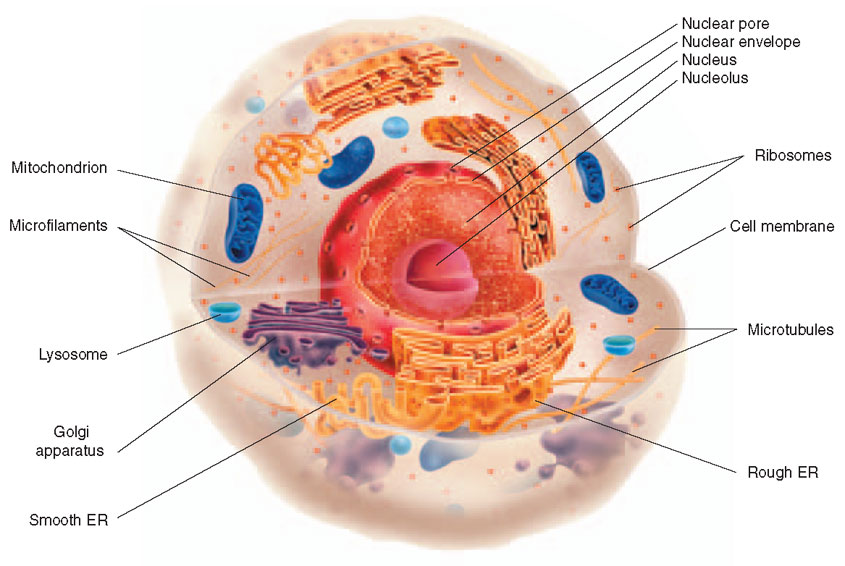 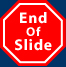 Section 2 Introduction to Cells
Chapter 4
Internal Organization of a Cell
Click below to watch the Visual Concept.
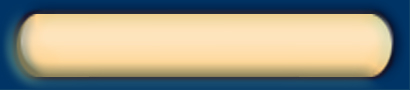 Visual Concept
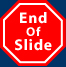 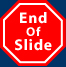 Section 2 Introduction to Cells
Chapter 4
Basic Parts of a Cell, continued
Plasma Membrane
The cell’s outer boundary, called the plasma membrane (or the cell membrane), covers a cell’s surface and acts as a barrier between the inside and the outside of a cell.
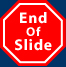 Section 2 Introduction to Cells
Chapter 4
Basic Parts of a Cell, continued
Cytoplasm
The region of the cell that is within the plasma membrane and that includes the fluid, the cytoskeleton, and all of the organelles except the nucleus is called the cytoplasm.
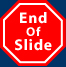 Section 2 Introduction to Cells
Chapter 4
Basic Parts of a Cell, continued
Nucleus
The nucleus is a membrane-bound organelle that contains a cell’s DNA.
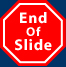 Section 2 Introduction to Cells
Chapter 4
Two Basic Types of Cells
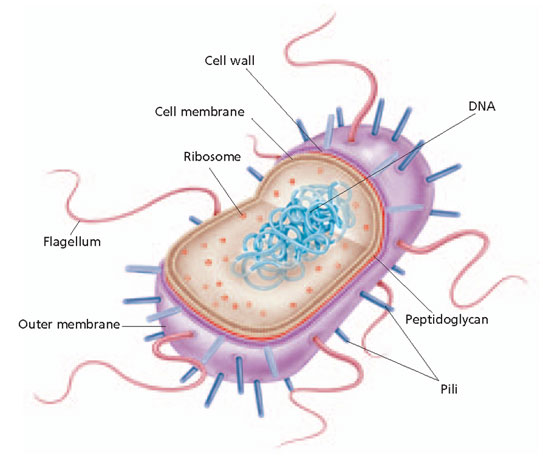 Prokaryotes
Prokaryote cells lack a nucleus and membrane-bound organelles.
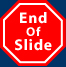 Section 2 Introduction to Cells
Chapter 4
Two Basic Types of Cells, continued
Eukaryotes
 Eukaryote cells have a nucleus and membrane-bound organelles.
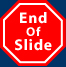 Section 2 Introduction to Cells
Chapter 4
Comparing Prokaryotes and Eukaryotes
Click below to watch the Visual Concept.
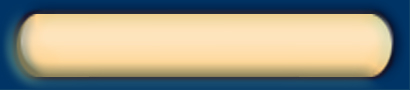 Visual Concept
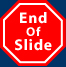 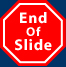 Section 2 Introduction to Cells
Chapter 4
Cellular Organization
In multicellular eukaryotes, cells organize into tissues, organs, organ systems, and finally organisms.
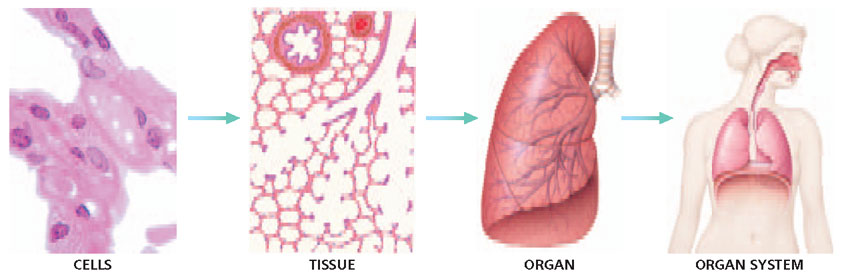 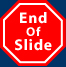 Section 3 Cell Organelles and Features
Chapter 4
Objectives
Describe the structure and function of a cell’s plasma membrane.

Summarize the role of the nucleus.

List the major organelles found in the cytosol, and describe their roles.

Identify the characteristics of mitochondria.

Describe the structure and function of the cytoskeleton.
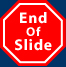 Section 3 Cell Organelles and Features
Chapter 4
Plasma Membrane
Membrane Lipids
Cell membranes consist of a phospholipid bilayer.
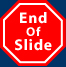 Section 3 Cell Organelles and Features
Chapter 3
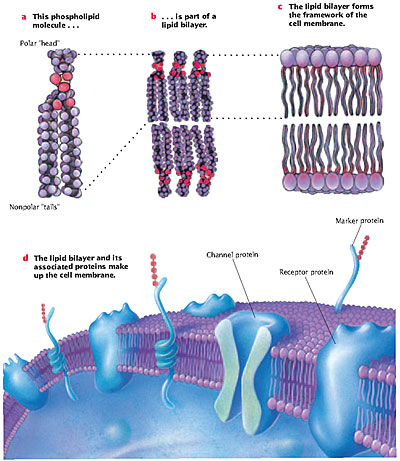 Structure of Lipid Bilayer
Section 3 Cell Organelles and Features
Chapter 4
Cell Membrane
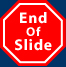 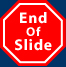 Section 3 Cell Organelles and Features
Chapter 4
Plasma Membrane, continued
Membrane Proteins
Cell membranes often contain proteins embedded within the phospholipid bilayer.
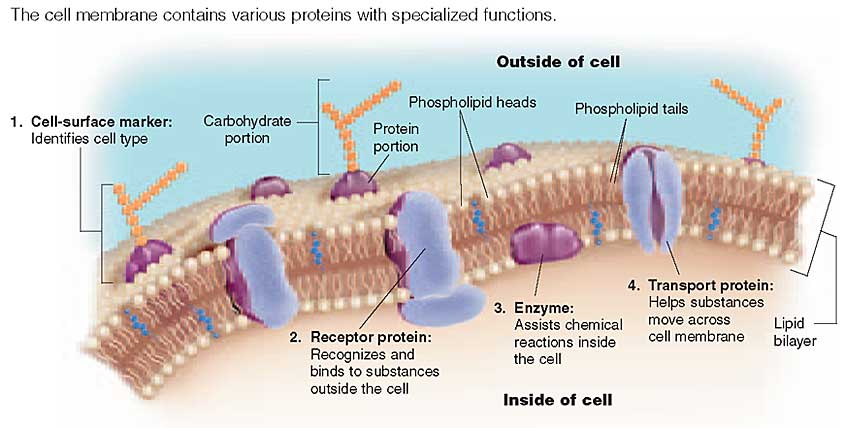 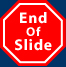 Section 3 Cell Organelles and Features
Chapter 4
Plasma Membrane, continued
Fluid Mosaic Model
The fluid mosaic model states that the phospholipid bilayer behaves like a fluid more than it behaves like a solid.
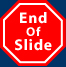 Section 3 Cell Organelles and Features
Chapter 4
Nucleus
The nucleus directs the cell’s activities and stores DNA.
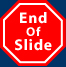 Section 3 Cell Organelles and Features
Chapter 4
Nucleus of a Cell
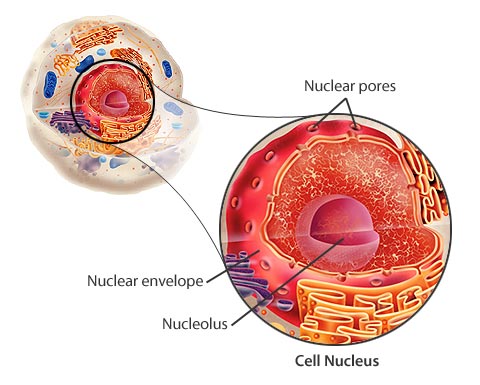 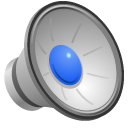 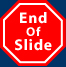 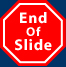 Section 3 Cell Organelles and Features
Chapter 4
Nucleus, continued
Nuclear Envelope
The nucleus is surrounded by a double membrane called the nuclear envelope.
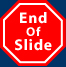 Section 3 Cell Organelles and Features
Chapter 4
Nucleus, continued
Nucleolus
The nucleolus is the place where DNA is concentrated when it is in the process of making ribosomal RNA.
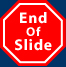 Section 3 Cell Organelles and Features
Chapter 4
Mitochondria
Mitochondria harvest energy from organic compounds and transfer it to ATP.
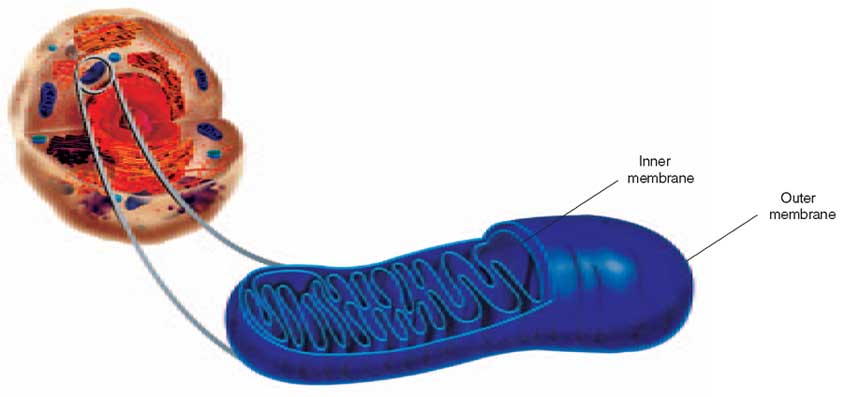 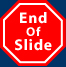 Section 3 Cell Organelles and Features
Chapter 4
Mitochondrion
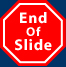 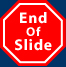 Section 3 Cell Organelles and Features
Chapter 4
Ribosomes
Ribosomes are either free or attached to the rough ER and play a role in protein synthesis.
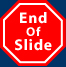 Section 3 Cell Organelles and Features
Chapter 4
Ribosomes
Click below to watch the Visual Concept.
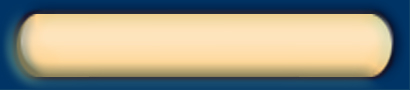 Visual Concept
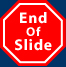 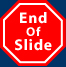 Section 3 Cell Organelles and Features
Chapter 4
Endoplasmic Reticulum
The rough ER prepares proteins for export or insertion into the cell membrane.
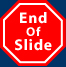 Section 3 Cell Organelles and Features
Chapter 4
Endoplasmic Reticulum, continued
The smooth ER builds lipids and participates in detoxification of toxins.
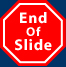 Section 3 Cell Organelles and Features
Chapter 4
Endoplasmic Reticulum (ER) and Ribosomes
Click below to watch the Visual Concept.
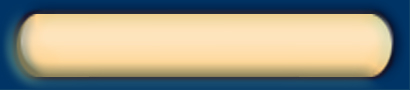 Visual Concept
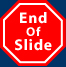 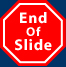 Section 3 Cell Organelles and Features
Chapter 4
Golgi Apparatus
The Golgi apparatus processes and packages proteins.
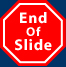 Section 3 Cell Organelles and Features
Chapter 4
Vesicles
Vesicles, including lysosomes (digestive enzymes) and peroxisomes (detoxification enzymes), are classified by their contents.
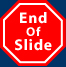 Section 3 Cell Organelles and Features
Chapter 4
Vesicles, continued
Protein Synthesis
The rough ER, Golgi apparatus, and vesicles work together to transport proteins to their destinations inside and outside the cell.
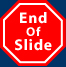 Section 3 Cell Organelles and Features
Processing of Proteins
Chapter 4
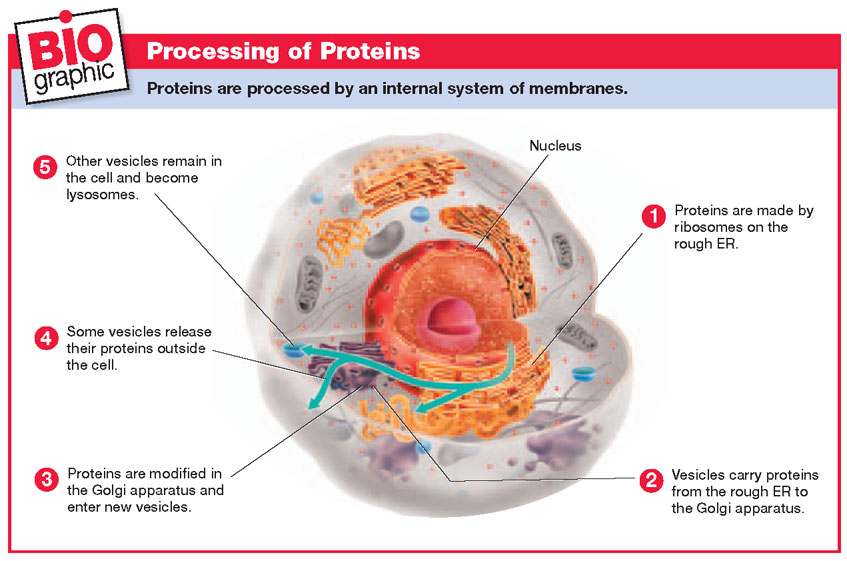 Section 3 Cell Organelles and Features
Chapter 4
Cytoskeleton
The cytoskeleton is made of protein fibers that help cells move and maintain their shape.

The cytoskeleton includes microtubules, microfilaments, and intermediate filaments.
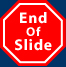 Section 3 Cell Organelles and Features
Chapter 4
Cytoskeleton
Click below to watch the Visual Concept.
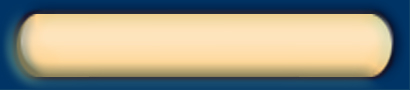 Visual Concept
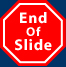 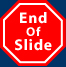 Section 3 Cell Organelles and Features
Chapter 4
Cytoskeleton, continued
Cilia and Flagella
Cilia and flagella are hairlike structures that extend from the surface of the cell, where they assist in movement.
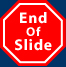 Section 3 Cell Organelles and Features
Chapter 4
Structure of Cilia and Flagella
Click below to watch the Visual Concept.
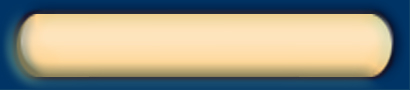 Visual Concept
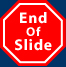 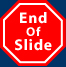 Section 3 Cell Organelles and Features
Chapter 4
Cytoskeleton, continued
Centrioles
Centrioles consist of two short cylinders of microtubules at right angles to each other and are involved in cell division.
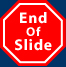 Section 4 Unique Features of Plant Cells
Chapter 4
Objectives
List three structures that are present in plant cells but not in animal cells.

Compare the plasma membrane,the primary cell wall, and the secondary cell wall.

Explain the role of the central vacuole.

Describe the roles of plastids in the life of a plant.

Identify features that distinguish prokaryotes, eukaryotes,     plant cells, and animal cells.
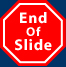 Section 4 Unique Features of Plant Cells
Chapter 4
Plant Cells
Plant cells have cell walls, central vacuoles, and plastids.
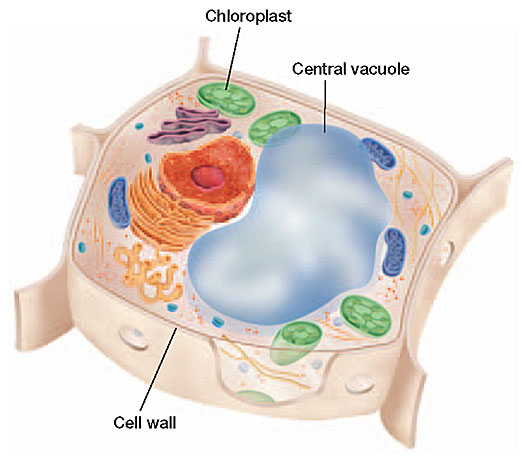 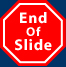 Section 4 Unique Features of Plant Cells
Chapter 4
Cell Wall
In plant cells, a rigid cell wall covers the cell membrane and provides support and protection.
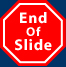 Section 4 Unique Features of Plant Cells
Chapter 4
Parts of a Cell Wall
Click below to watch the Visual Concept.
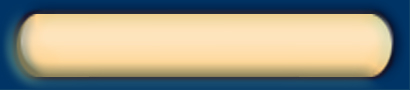 Visual Concept
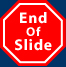 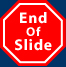 Section 4 Unique Features of Plant Cells
Chapter 4
Central Vacuole
Large central vacuoles store water, enzymes, and waste products and provide support for plant tissue.
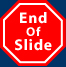 Section 4 Unique Features of Plant Cells
Chapter 4
Plastids
Plastids store starch and pigments. 

The chloroplast converts light energy into chemical energy by photosynthesis.
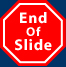 Section 4 Unique Features of Plant Cells
Chapter 4
Chloroplasts
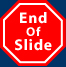 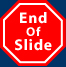 Section 4 Unique Features of Plant Cells
Chapter 4
Comparing Cells
Prokaryotes, animal cells, and plant cells can be distinguished from each other by their unique features.
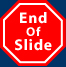 Section 4 Unique Features of Plant Cells
Chapter 4
Comparing Plant and Animal Cells
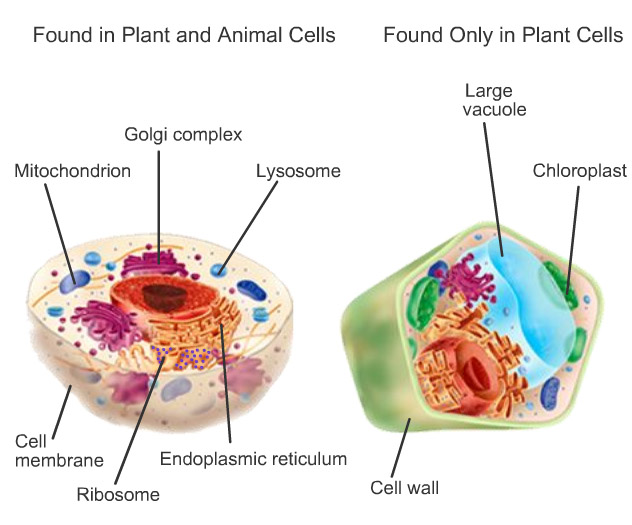 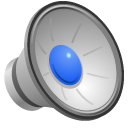 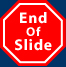 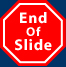 Section 1 Passive Transport
Objectives
Chapter 5
Explain how an equilibrium is established as a result of diffusion.

Distinguish between diffusion and osmosis.

Explain how substances cross the cell membrane through facilitated diffusion.

Explain how ion channels assist the diffusion of ions across the cell membrane.
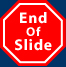 Section 1 Passive Transport
Diffusion
Chapter 5
Passive transport involves the movement of molecules across the cell membrane without an input of energy by the cell.

Diffusion is the movement of molecules from an area of higher concentration to an area of lower concentration, driven by the molecules’ kinetic energy until equilibrium is reached.
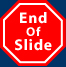 Section 1 Passive Transport
Chapter 5
Concentration Gradient
Click below to watch the Visual Concept.
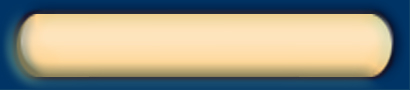 Visual Concept
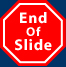 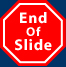 Section 1 Passive Transport
Diffusion, continued
Chapter 5
Diffusion Across Membranes
Molecules can diffuse across a cell membrane by dissolving in the phospholipid bilayer or by passing through pores in the membrane.
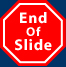 Section 1 Passive Transport
Diffusion
Chapter 5
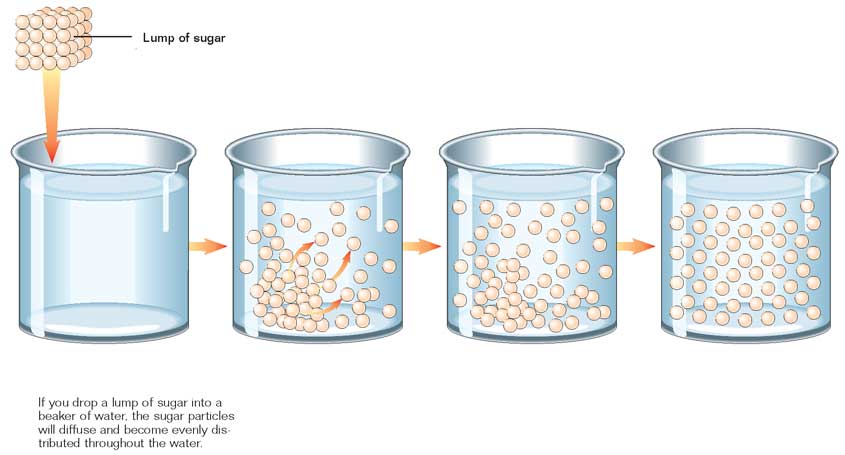 Section 1 Passive Transport
Osmosis
Chapter 5
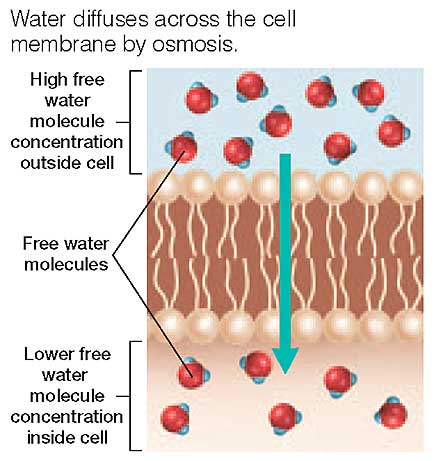 Osmosis is the diffusion of water across a membrane.
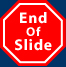 Section 1 Passive Transport
Chapter 5
Osmosis
Click below to watch the Visual Concept.
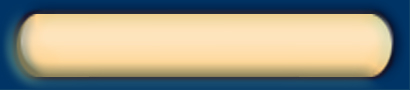 Visual Concept
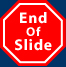 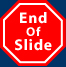 Section 1 Passive Transport
Osmosis, continued
Chapter 5
Direction of Osmosis
The net direction of osmosis is determined by the relative solute concentrations on the two sides of the membrane.
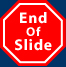 Section 1 Passive Transport
Osmosis, continued
Chapter 5
Direction of Osmosis
When the solute concentration outside the cell is higher than that in the cytosol, the solution outside is hypertonic to the cytosol, and water will diffuse out of the cell.
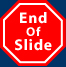 Section 1 Passive Transport
Osmosis, continued
Chapter 5
Direction of Osmosis
When the solute concentrations outside and inside the cell are equal, the solution outside is isotonic, and there will be no net movement of water.
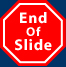 Section 1 Passive Transport
Chapter 5
Hypertonic, Hypotonic, Isotonic Solutions
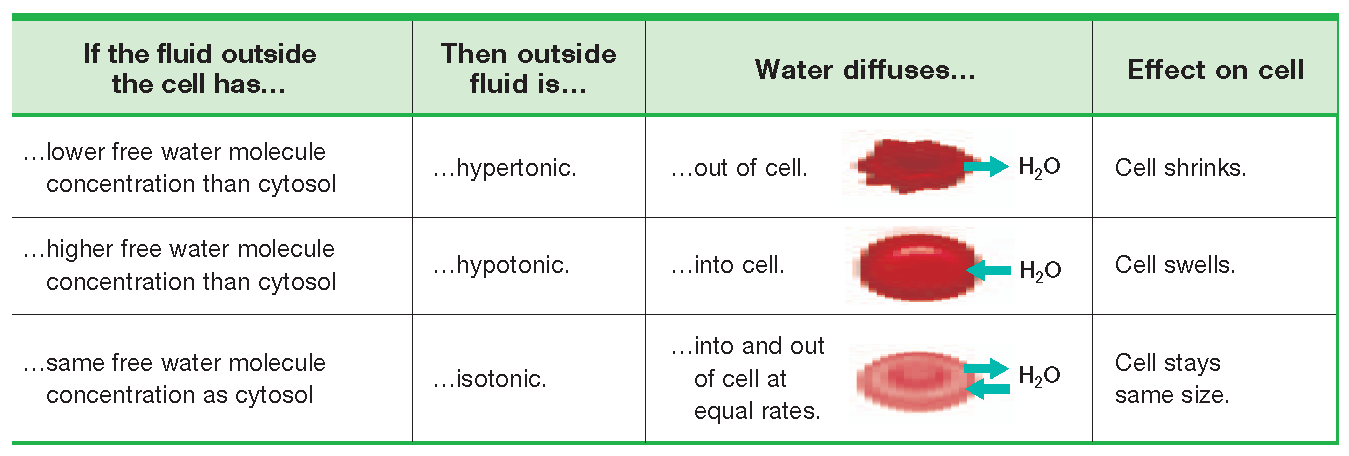 Section 1 Passive Transport
Chapter 5
Comparing Hypertonic, Isotonic, and Hypotonic Conditions
Click below to watch the Visual Concept.
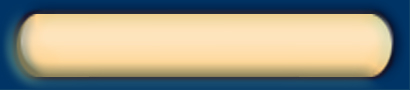 Visual Concept
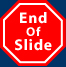 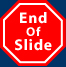 Section 1 Passive Transport
Osmosis, continued
Chapter 5
How Cells Deal With Osmosis
To remain alive, cells must compensate for the water that enters the cell in hypotonic environments and leaves the cell in hypertonic environments.
Contractile vacuoles are organelles that regulate water levels in paramecia.
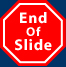 Section 1 Passive Transport
Facilitated Diffusion
Chapter 5
In facilitated diffusion, a molecule binds to a carrier protein on one side of the cell membrane. 

The carrier protein then changes its shape and transports the molecule down its concentration gradient to the other side of the membrane.
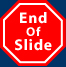 Section 1 Passive Transport
Chapter 5
Passive Transport: Facilitated Diffusion
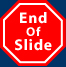 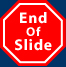 Section 1 Passive Transport
Chapter 5
Facilitated Diffusion
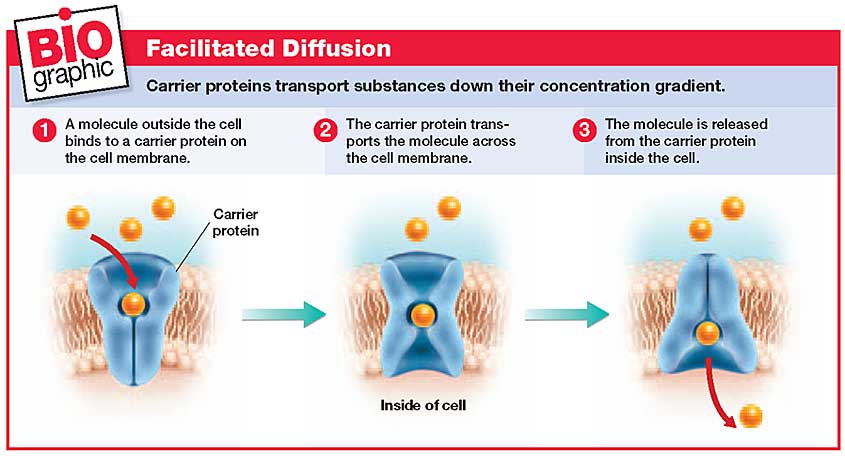 Section 1 Passive Transport
Diffusion Through Ion Channels
Chapter 5
Ion channels are proteins, or groups of proteins, that provide small passageways across the cell membrane through which specific ions can diffuse.
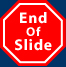 Section 1 Passive Transport
Chapter 5
Ion Channels
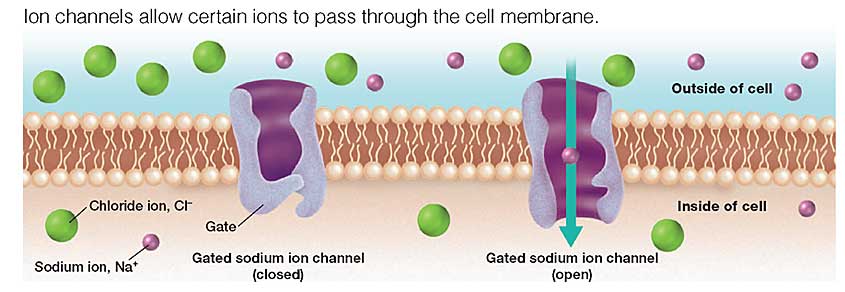 Section 1 Passive Transport
Chapter 5
Diffusion Through Ion Channels
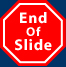 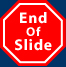 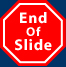 Section 2 Active Transport
Chapter 5
Objectives
Distinguish between passive transport and active transport.

Explain how the sodium-potassium pump operates.

Compare endocytosis and exocytosis.
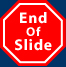 Section 2 Active Transport
Chapter 5
Cell Membrane Pumps
Active transport moves molecules across the cell membrane from an area of lower concentration to an area of higher concentration. 

Unlike passive transport, active transport requires cells to expend energy.
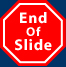 Section 2 Active Transport
Chapter 5
Cell Membrane Pumps, continued
Some types of active transport are performed by carrier proteins called cell membrane pumps.
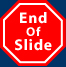 Section 2 Active Transport
Chapter 5
Cell Membrane Pumps, continued
Sodium-Potassium Pump
The sodium-potassium pump moves three Na+ ions into the cell’s external environment for every two K+ ions it moves into the cytosol. 
ATP supplies the energy that drives the pump.
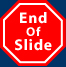 Section 2 Active Transport
Sodium-Potassium Pump
Chapter 5
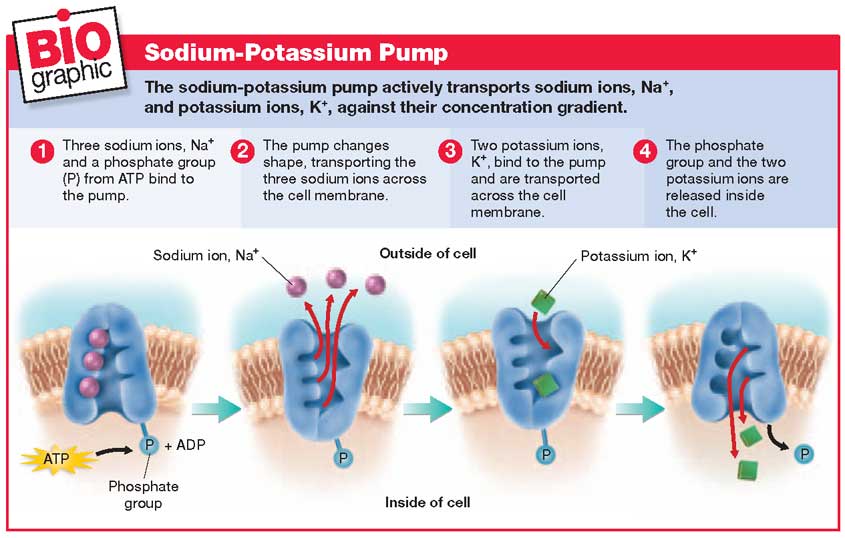 Section 2 Active Transport
Chapter 5
Sodium-Potassium Pump
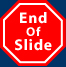 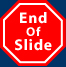 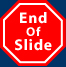 Section 2 Active Transport
Chapter 5
Movement in Vesicles
Endocytosis
In endocytosis, cells ingest external materials by folding around them and forming a pouch. 
The pouch then pinches off and becomes a membrane-bound organelle called a vesicle.
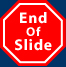 Section 2 Active Transport
Chapter 5
Movement in Vesicles, continued
Endocytosis
Endocytosis includes pinocytosis, in which the vesicle contains solutes or fluids, and phagocytosis, in which the vesicle contains large particles or cells.
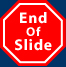 Section 2 Active Transport
Chapter 5
Endocytosis
Click below to watch the Visual Concept.
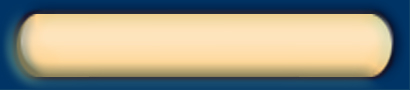 Visual Concept
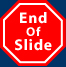 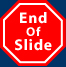 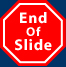 Section 2 Active Transport
Chapter 5
Movement in Vesicles, continued
Exocytosis
In exocytosis, vesicles made by the cell fuse with the cell membrane, releasing their contents into the external environment.
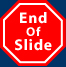 Section 2 Active Transport
Chapter 5
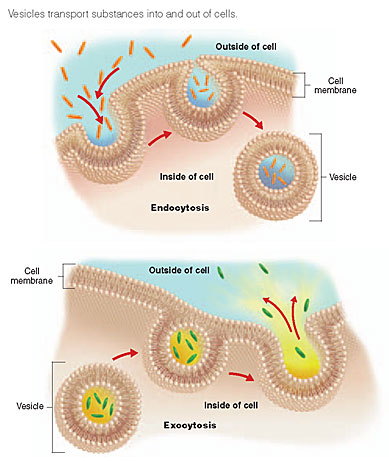 Endocytosis and Exocytosis
Section 1 Passive Transport
Osmosis
Chapter 5
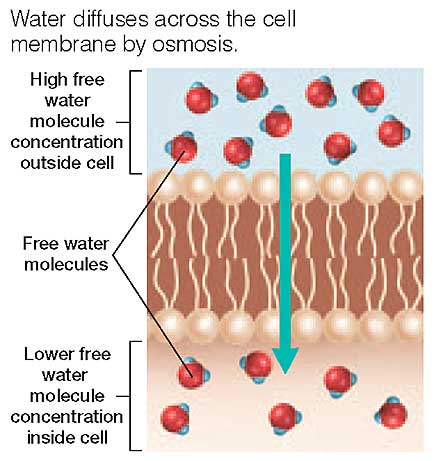 Multiple Choice
Chapter 4
Standardized Test Prep
1. The eukaryotic nucleus houses all of the following except the
	A. RNA
	B. DNA
	C. nucleolus
	D. endoplasmic reticulum
Multiple Choice, continued
Chapter 4
Standardized Test Prep
1. The eukaryotic nucleus houses all of the following except the
	A. RNA
	B. DNA
	C. nucleolus
	D. endoplasmic reticulum
Multiple Choice, continued
Chapter 4
Standardized Test Prep
2. Which structure contributes to support and movement within a cell?
	F. crista
	G. cell wall
	H. ribosome
	J. microfilament
Multiple Choice, continued
Chapter 4
Standardized Test Prep
2. Which structure contributes to support and movement within a cell?
	F. crista
	G. cell wall
	H. ribosome
	J. microfilament
Multiple Choice, continued
Chapter 4
Standardized Test Prep
3. Which of the following statements about RNA is true?
	A. RNA is found only in proteins.
	B. RNA is found only in the nucleus.
	C. RNA is found only in the cytoplasm.
	D. RNA is found in the nucleus and cytoplasm.
Multiple Choice, continued
Chapter 4
Standardized Test Prep
3. Which of the following statements about RNA is true?
	A. RNA is found only in proteins.
	B. RNA is found only in the nucleus.
	C. RNA is found only in the cytoplasm.
	D. RNA is found in the nucleus and cytoplasm.
Chapter 4
Standardized Test Prep
Multiple Choice, continued
The graph below shows
the relationship between cell size and surface area–to–volume ratio. Use the graph below to answer
the questions that follow.
4. By what percentage does the surface area–to – volume ratio change when a cell grows from 1 to 2 µm in diameter?
	F. 10 percent
	G. 20 percent
	H. 50 percent
	J. 90 percent
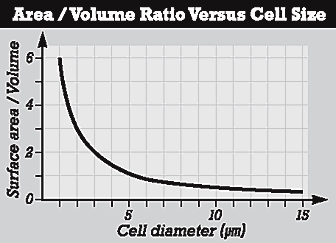 Chapter 4
Standardized Test Prep
Multiple Choice, continued
The graph below shows
the relationship between cell size and surface area–to–volume ratio. Use the graph below to answer
the questions that follow.
4. By what percentage does the surface area–to – volume ratio change when a cell grows from 1 to 2 µm in diameter?
	F. 10 percent
	G. 20 percent
	H. 50 percent
	J. 90 percent
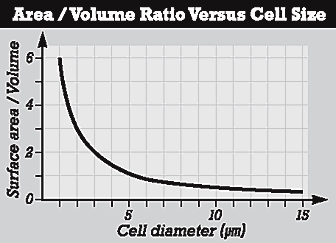 Chapter 4
Standardized Test Prep
Multiple Choice, continued
The graph below shows
the relationship between cell size and surface area–to–volume ratio. Use the graph below to answer
the questions that follow.
5. What is the maximum diameter that this cell could attain before the surface area–to-volume ratio would fall below 1?
	A.  2 µm
	B.  5 µm
	C. 10 µm
	D. 15 µm
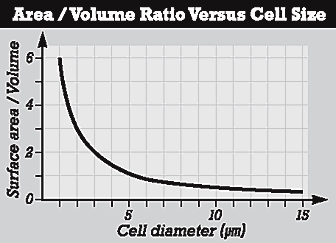 Chapter 4
Standardized Test Prep
Multiple Choice, continued
The graph below shows
the relationship between cell size and surface area–to–volume ratio. Use the graph below to answer
the questions that follow.
5. What is the maximum diameter that this cell could attain before the surface area–to-volume ratio would fall below 1?
	A.  2 µm
	B.  5 µm
	C. 10 µm
	D. 15 µm
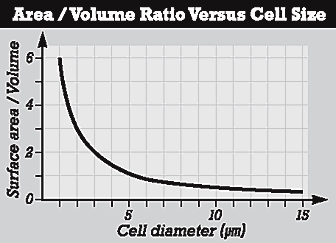 Chapter 4
Standardized Test Prep
Multiple Choice, continued
6. mitochondria : energy release :: ribosome :
	F. cell support
	G. protein synthesis
	H. cellular digestion
	J. cellular transport
Chapter 4
Standardized Test Prep
Multiple Choice, continued
6. mitochondria : energy release :: ribosome :
	F. cell support
	G. protein synthesis
	H. cellular digestion
	J. cellular transport
Chapter 4
Standardized Test Prep
Multiple Choice, continued
The figure below shows
a diagram of a cell. Use the figure to answer the
question that follows.
7. What is the function of the structure labeled 1?
	A. to make ATP
	B. to make proteins
	C. to make carbohydrates
	D. to move proteins through the cell
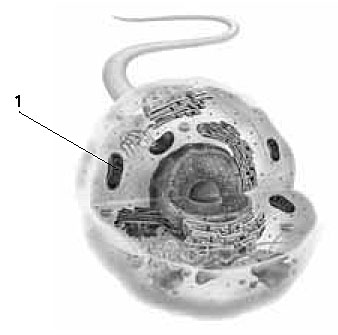 Chapter 4
Standardized Test Prep
Multiple Choice, continued
The figure below shows
a diagram of a cell. Use the figure to answer the
question that follows.
7. What is the function of the structure labeled 1?
	A. to make ATP
	B. to make proteins
	C. to make carbohydrates
	D. to move proteins through the cell
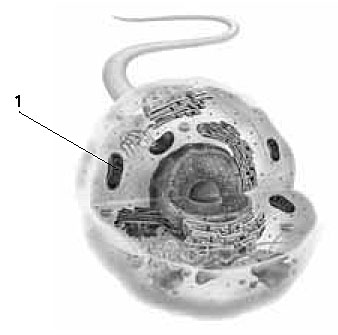 Chapter 4
Standardized Test Prep
Short Response
A cell’s shape is generally related to its function.
	Skin cells are flat and platelike. Nerve cells have long extensions. Explain the relationship between the shape of skin and nerve cells and their function in the body.
Chapter 4
Standardized Test Prep
Short Response, continued
Answer: 
	Cell shape reflects the different functions of cells. For example, the long extensions of nerve cells allow these cells to receive and transmit nerve impulses in many directions. Also, the flat shape of skin cells suits their function of covering and protecting the surface of the body.
Chapter 4
Standardized Test Prep
Extended Response
Despite the diversity among cells, eukaryotic cells share many common features.
	Part A Describe the structure and function of the 		organelles found in an animal cell.
	Part B Summarize the differences that distinguish 		animal cells from bacteria and plant cells.
Chapter 4
Standardized Test Prep
Extended Response, continued
Answer:
Part A Answers may include the following: The nucleus holds and protects DNA; Mitochondria transfer energy to ATP; Ribosomes manufacture proteins; The ER functions as an intracellular highway; The Golgi apparatus directs proteins to other parts of the cell; Vesicles digest materials, break down old cells, and play a role in protein synthesis.
Part B Plant and bacterial cells, unlike animal cells, have a cell wall. Bacterial cells, unlike plant and animal cells, lack a membrane-bound nucleus and organelles. Some bacterial cells and all plant cells have plastids.
Multiple Choice
Chapter 5
Standardized Test Prep
1. During diffusion, molecules tend to move in what direction?
	A. the molecules involved in diffusion never move
	B. in a direction that doesn’t depend on the concentration gradient
	C. from an area of lower concentration to an area of higher concentration
	D. from an area of higher concentration to an area of lower concentration
Multiple Choice, continued
Chapter 5
Standardized Test Prep
1. During diffusion, molecules tend to move in what direction?
	A. the molecules involved in diffusion never move
	B. in a direction that doesn’t depend on the concentration gradient
	C. from an area of lower concentration to an area of higher concentration
	D. from an area of higher concentration to an area of lower concentration
Multiple Choice, continued
Chapter 5
Standardized Test Prep
2. Ion channels aid the movement of which substances?
	F. ions across a cell membrane
	G. water across a cell membrane
	H. molecules up a concentration gradient
	J. carrier proteins within the lipid bilayer
Multiple Choice, continued
Chapter 5
Standardized Test Prep
2. Ion channels aid the movement of which substances?
	F. ions across a cell membrane
	G. water across a cell membrane
	H. molecules up a concentration gradient
	J. carrier proteins within the lipid bilayer
Multiple Choice, continued
Chapter 5
Standardized Test Prep
3. The sodium-potassium pump transports which of the following?
	A. both Na+ and K+ into the cell
	B. both Na+ and K+ out of the cell
	C. Na+ into the cell and K+ out of the cell
	D. Na+ out of the cell and K+ into the cell
Multiple Choice, continued
Chapter 5
Standardized Test Prep
3. The sodium-potassium pump transports which of the following?
	A. both Na+ and K+ into the cell
	B. both Na+ and K+ out of the cell
	C. Na+ into the cell and K+ out of the cell
	D. Na+ out of the cell and K+ into the cell
Multiple Choice, continued
Chapter 5
Standardized Test Prep
4. Which process do some animal cells use to engulf, digest, and destroy invading bacteria?
	F. exocytosis
	G. pinocytosis
	H. phagocytosis
	J. All of the above
Multiple Choice, continued
Chapter 5
Standardized Test Prep
4. Which process do some animal cells use to engulf, digest, and destroy invading bacteria?
	F. exocytosis
	G. pinocytosis
	H. phagocytosis
	J. All of the above
Chapter 5
Standardized Test Prep
Multiple Choice, continued
The graph below shows
the rate of glucose transport across a cell membrane
versus the concentration gradient. Use the graph that
follows to answer the question.
5. Which line represents the diffusion of glucose through the lipid bilayer?
	A. line X
	B. line Y
	C. both lines X and Y
	D. neither line X nor Y
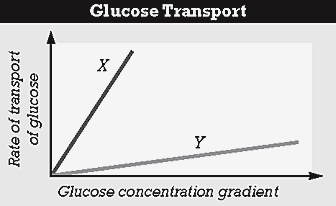 Chapter 5
Standardized Test Prep
Multiple Choice, continued
The graph below shows
the rate of glucose transport across a cell membrane
versus the concentration gradient. Use the graph that
follows to answer the question.
5. Which line represents the diffusion of glucose through the lipid bilayer?
	A. line X
	B. line Y
	C. both lines X and Y
	D. neither line X nor Y
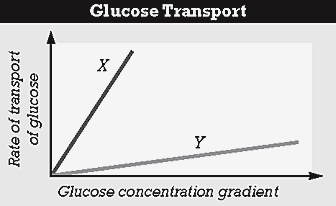 Chapter 5
Standardized Test Prep
Multiple Choice, continued
6. passive transport : osmosis :: active transport :
	F. cytolysis
	G. diffusion
	H. ion channel
	J. endocytosis
Chapter 5
Standardized Test Prep
Multiple Choice, continued
6. passive transport : osmosis :: active transport :
	F. cytolysis
	G. diffusion
	H. ion channel
	J. endocytosis
Chapter 5
Standardized Test Prep
Multiple Choice, continued
The diagram below
shows one form of cellular transport. Use the diagram
to answer the question that follows.
7. What form of cellular transport is being illustrated in the diagram?
	A. osmosis
	B. exocytosis
	C. facilitated diffusion
	D. a cell membrane pump
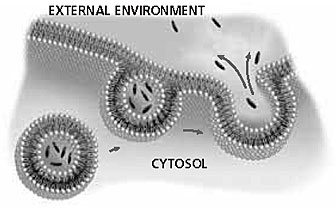 Chapter 5
Standardized Test Prep
Multiple Choice, continued
The diagram below
shows one form of cellular transport. Use the diagram
to answer the question that follows.
7. What form of cellular transport is being illustrated in the diagram?
	A. osmosis
	B. exocytosis
	C. facilitated diffusion
	D. a cell membrane pump
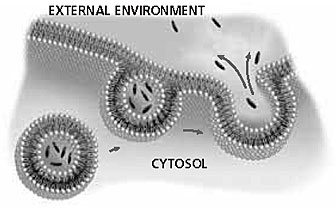 Chapter 5
Standardized Test Prep
Short Response
When a cell takes in substances through endocytosis, the outside of the cell membrane becomes the inside of the vesicle.
	What might this suggest about the structure of the cell membrane?
Chapter 5
Standardized Test Prep
Short Response, continued
When a cell takes in substances through endocytosis, the outside of the cell membrane becomes the inside of the vesicle.
	What might this suggest about the structure of the cell membrane?

	Answer: 
	This suggests that the cell membrane’s inner and outer layers have essentially the same structure and are, therefore, interchangeable.
Chapter 5
Standardized Test Prep
Extended Response
Some cells have carrier proteins that transport sugar molecules and hydrogen ions into the cytosol at the same time. These proteins move sugar up their gradient as hydrogen ions move down their gradient.
	Part A How would the transport of sugar into these 		cells affect the pH of the cells’ external 			environment? 
	Part B What would happen to the transport of sugar if 	hydrogen ions were removed from the external 		environment?
Chapter 5
Standardized Test Prep
Extended Response, continued
Answer:
Part A Because H+ ions move into the cells with the sugar molecules, the transport of sugar into the cells would lower the concentration of H+ ions in the external environment, raising the pH.
Part B Removing H+ ions from the external environment would stop the entry of sugar into the cells by this mechanism.
Section 2 Introduction to Cells
Chapter 4
Cell Diversity
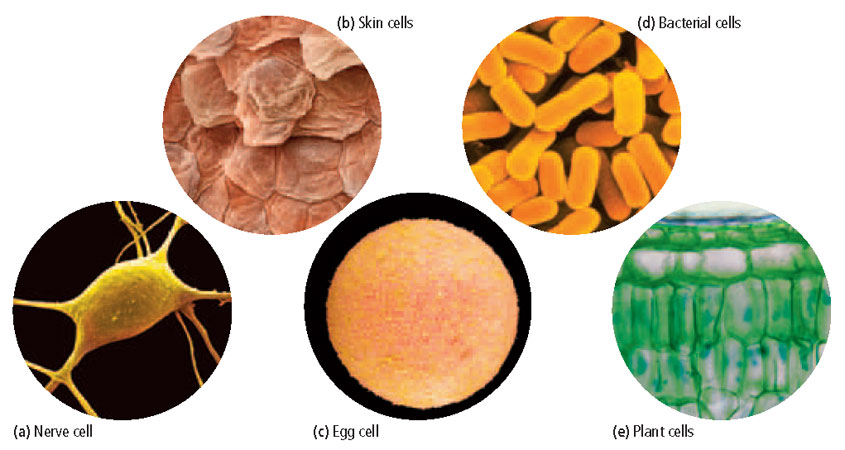 Section 2 Introduction to Cells
Chapter 4
Cell Diversity
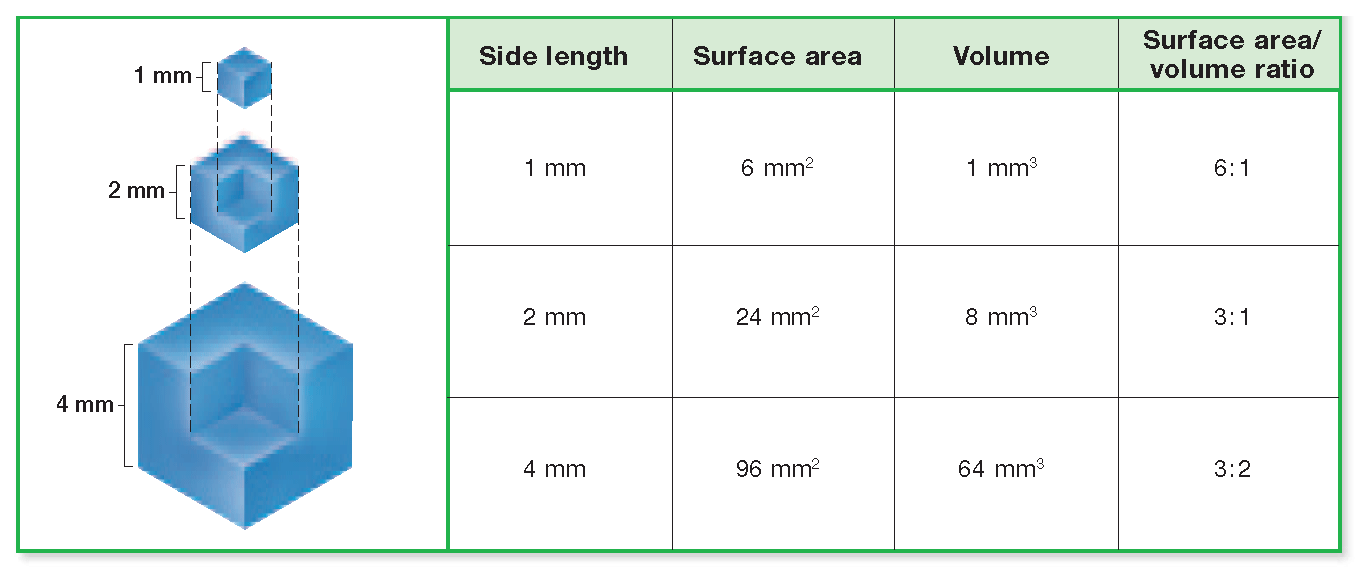 Section 2 Introduction to Cells
Chapter 4
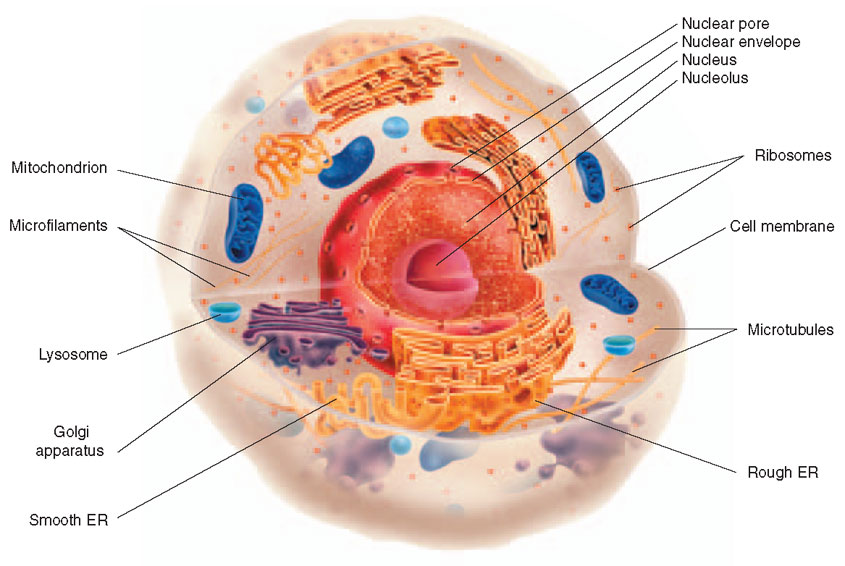 Basic Parts of a Cell
Section 2 Introduction to Cells
Chapter 4
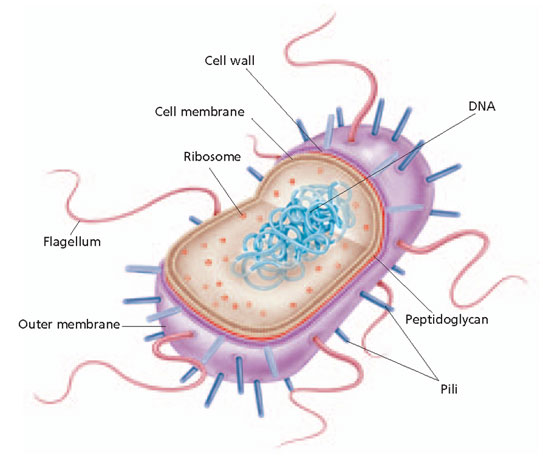 Two Basic Types of Cells
Section 2 Introduction to Cells
Chapter 4
Cellular Organization
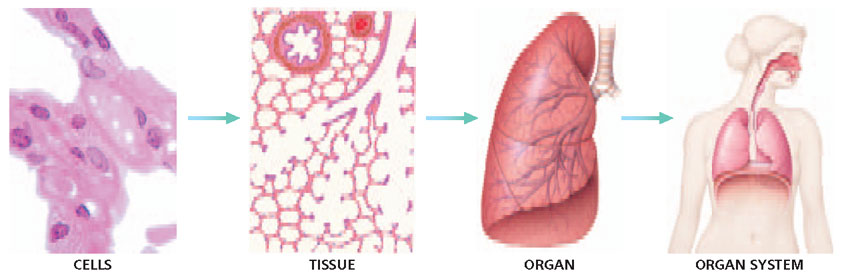 Section 3 Cell Organelles and Features
Chapter 4
Plasma Membrane
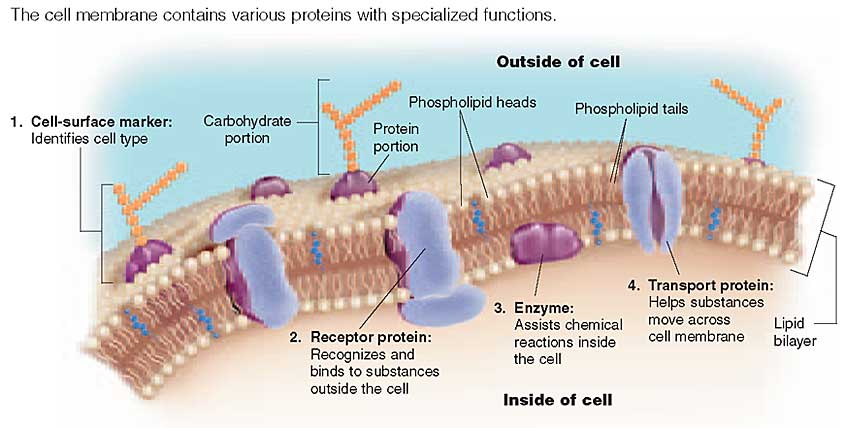 Section 3 Cell Organelles and Features
Chapter 4
Mitochondria
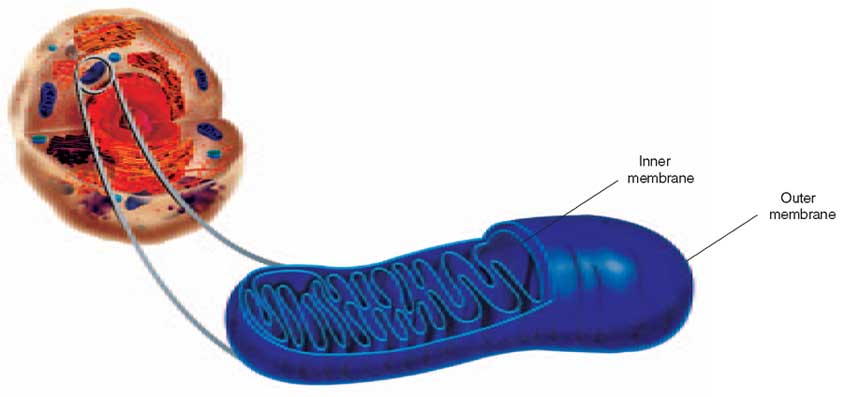 Section 4 Unique Features of Plant Cells
Chapter 4
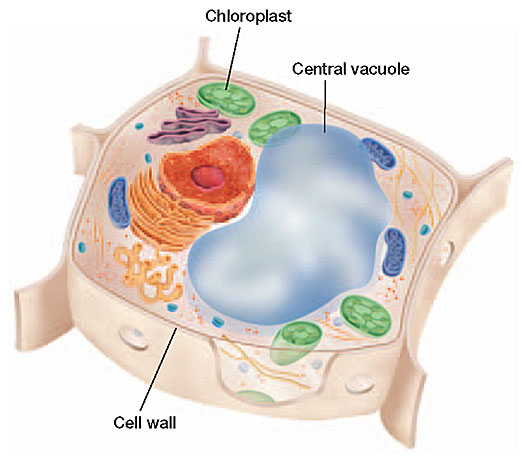 Plant Cells